DIFFERENT STAGESOF BCG VACCINEBY MBBSPPT.COM
DIFFERENT STAGES OF BCG VACCINE
Bacille Calmette-Guérin (BCG) 
is a vaccine against tuberculosis that is prepared from a strain  (WHO recommended “Danish 1331” strain) of the attenuated  live bovine tuberculosis bacillus, Mycobacterium bovis The aim of  BCG vaccine  is to induce a benign infection  which will stimulate an acquired resistance to subsequent infection of virulent tubercle bacilli .
There are 2 main types of BCG vaccine :-
Liquid vaccine		2. Freeze-dried vaccine
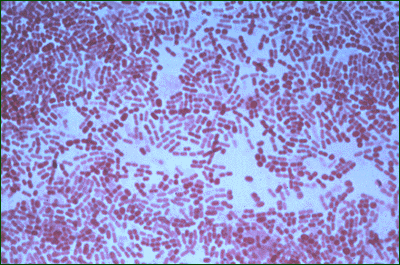 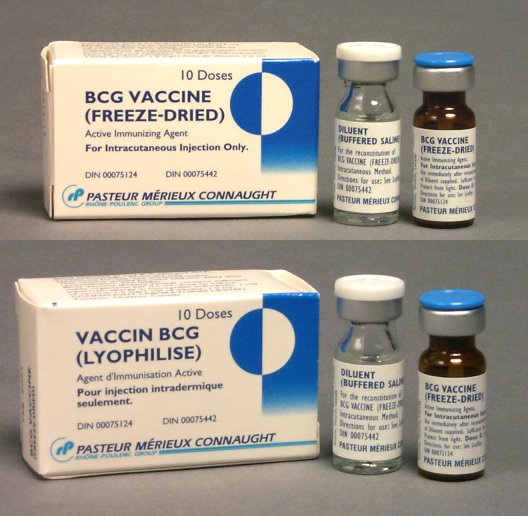 Intradermal injection
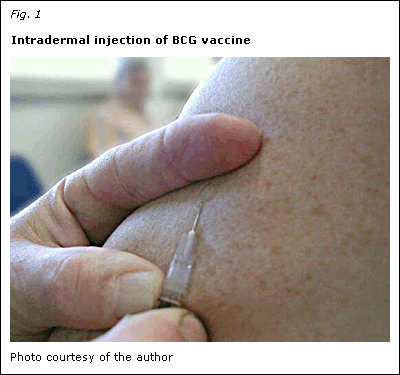 Scar formation
At birth
Development of papule
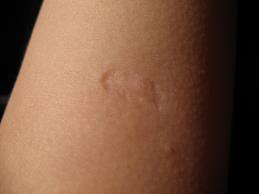 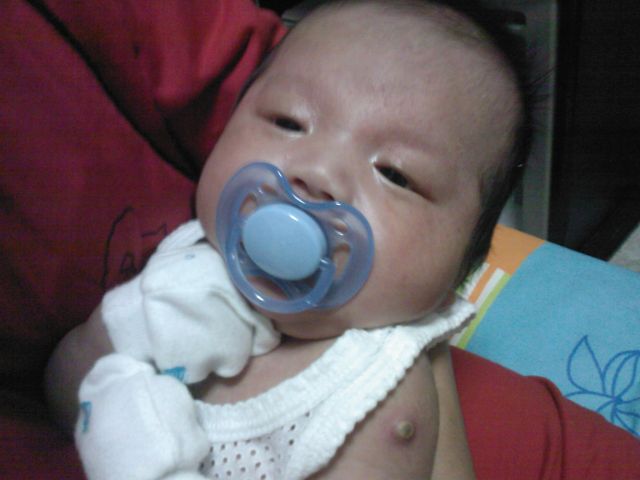 Ulcer formation
Healing occurs and in 6-8 
Weeks a permanent round scar 4-8mm in diameter is formed.
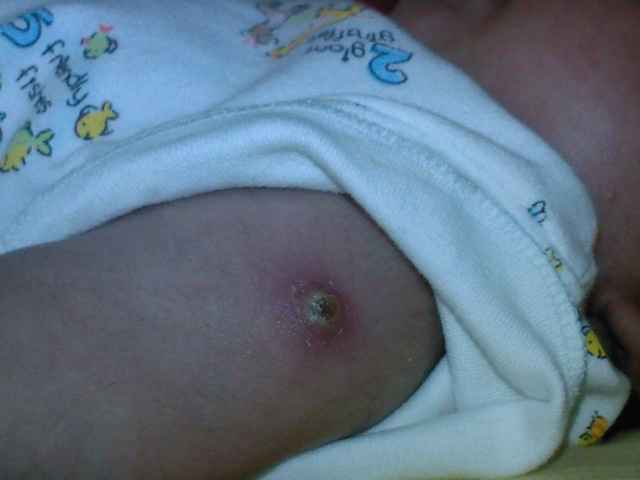 2 to 3 weeks after vaccination
Papule increases to a diameter of 4-8mm in 5 weeks 
then breaks into a shallow ulcer covered with crust
DOSAGE  OF BCG VACCINE: normally the dose is 0.1mg in 0.1ml volume but in newborn 
 babies below the age of 4 weeks it is 0.05ml.
 The duration of protection offered by the BCG vaccine is 15-20 years.

PRECAUTIONS/CONTRAINDICATIONS: 
BCG should not be given to patients suffering from generalized eczema,  infective dermatosis, hypogammaglobulinaemia, or to patients with history of deficient immunity as the effects are exaggerated in these patients.

DOs AND DON’Ts (for BCG vaccination):

Dos    - advice the mother about the different stages of BCG vaccine, their duration and 
                 type of appearance.
              - give an appropriate dose of paracetamol to the child.
              - incase of any irregularity or problem consult the concerned health facility without
                further delay.

DON’Ts 
              - don’t apply any lotion or antiseptic on the injection site.
              - don’t apply any direct heat on the injection site.
              - no treatment should be given to the wound or ulcer formation.
IMPORTANCE OF BCG VACCINE:
India accounts for nearly one-fifth of the global burden of tuberculosis. Every year  approximately 1.8 million people develop tuberculosis. Annual risk of developing  tuberculosis is 1.5%. Two of every five Indians are infected with tuberculosis bacillus and  almost 0.37 million Indians die of tuberculosis every year.
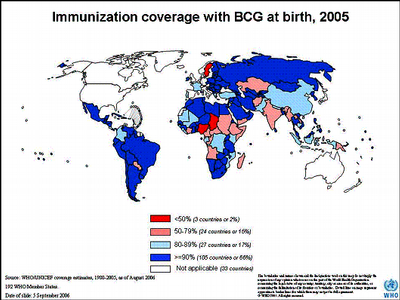 Thank You